Структура информации. Деревья. Графы
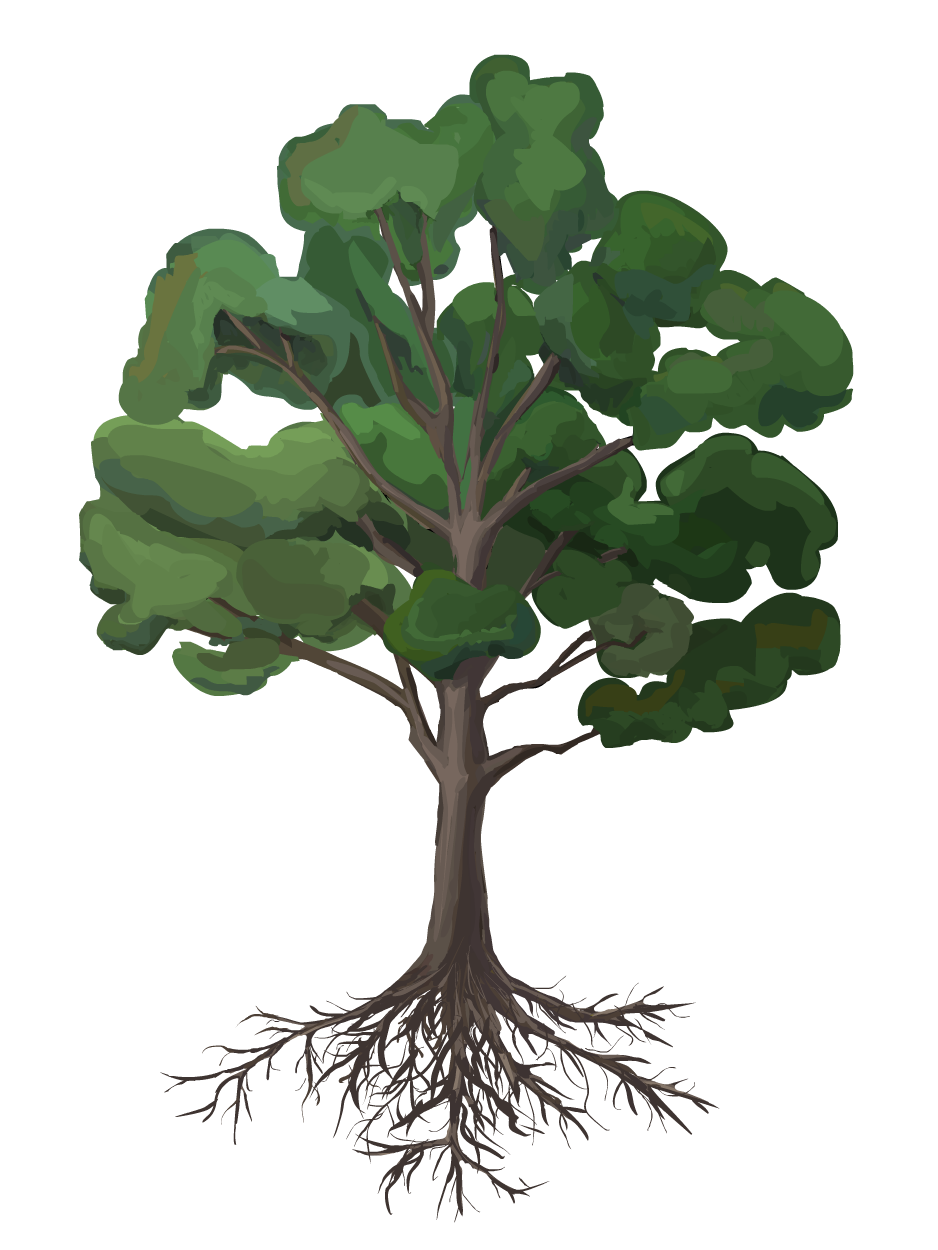 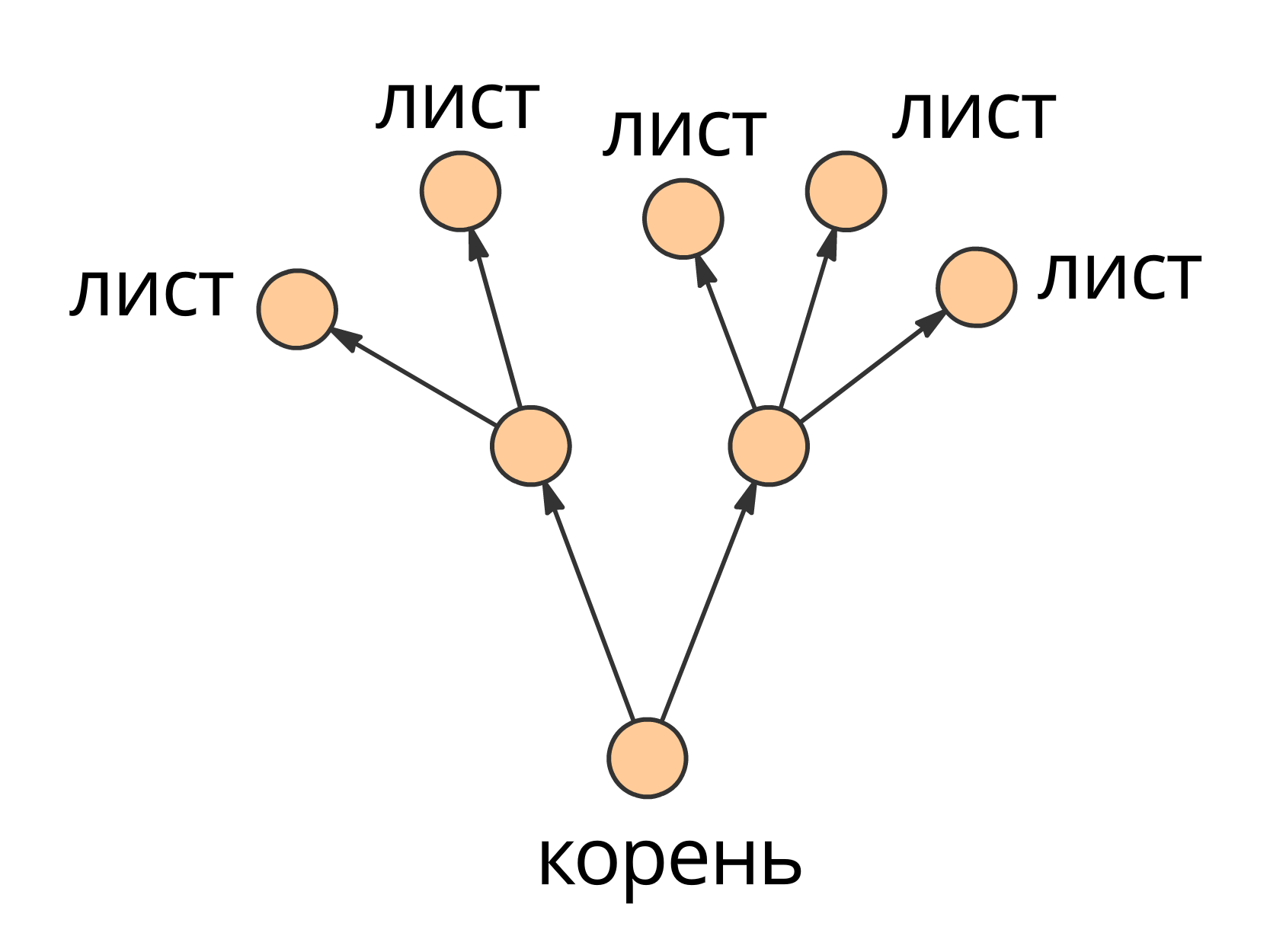 Поиск информации — один из важных видов обработки информации. 
Поиск — это процесс нахождения информации в организованных хранилищах, например в библиотеках, в справочниках, в базах данных. 
От того, насколько грамотно будет организована (структурирована) информация, зависит своевременность и качество найденной информации.
 Примеры удобно организованной информации
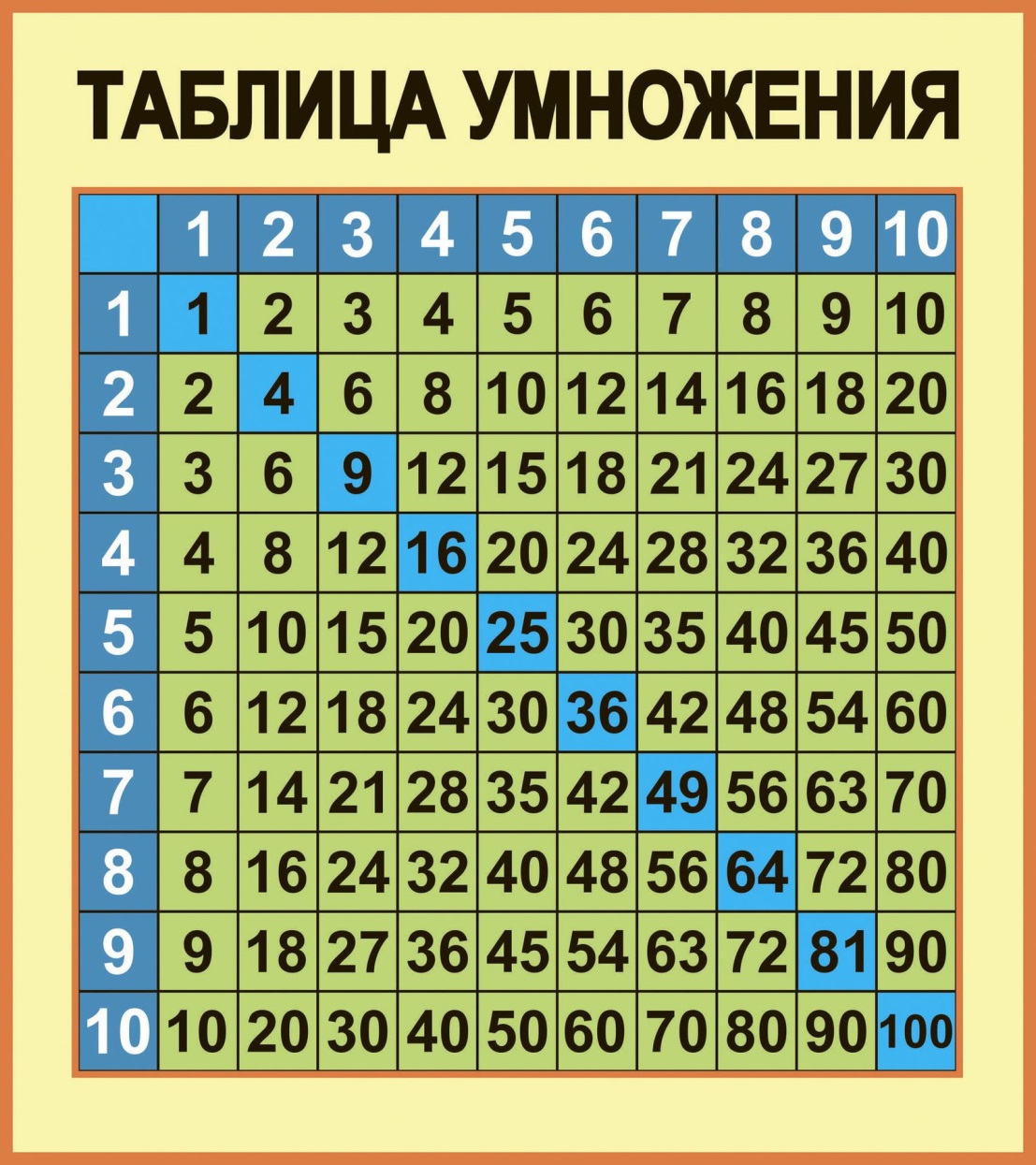  Примеры удобно организованной информации
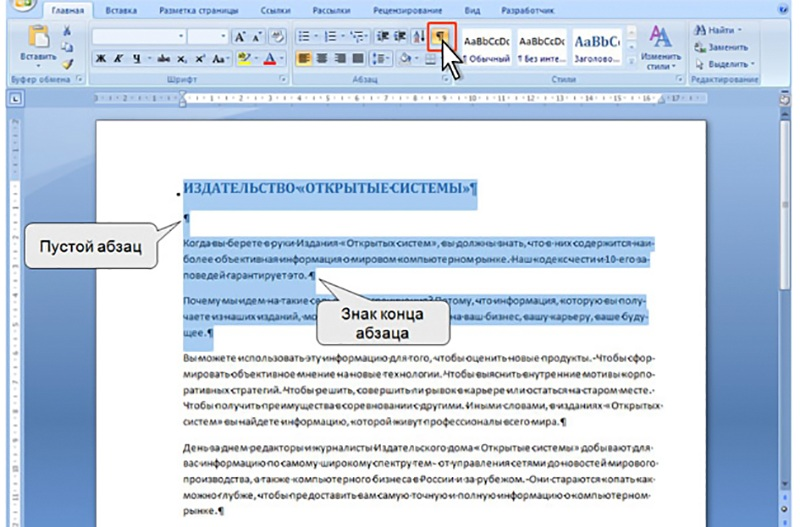 В русском языке текст разбит на абзацы.
 Примеры удобно организованной информации
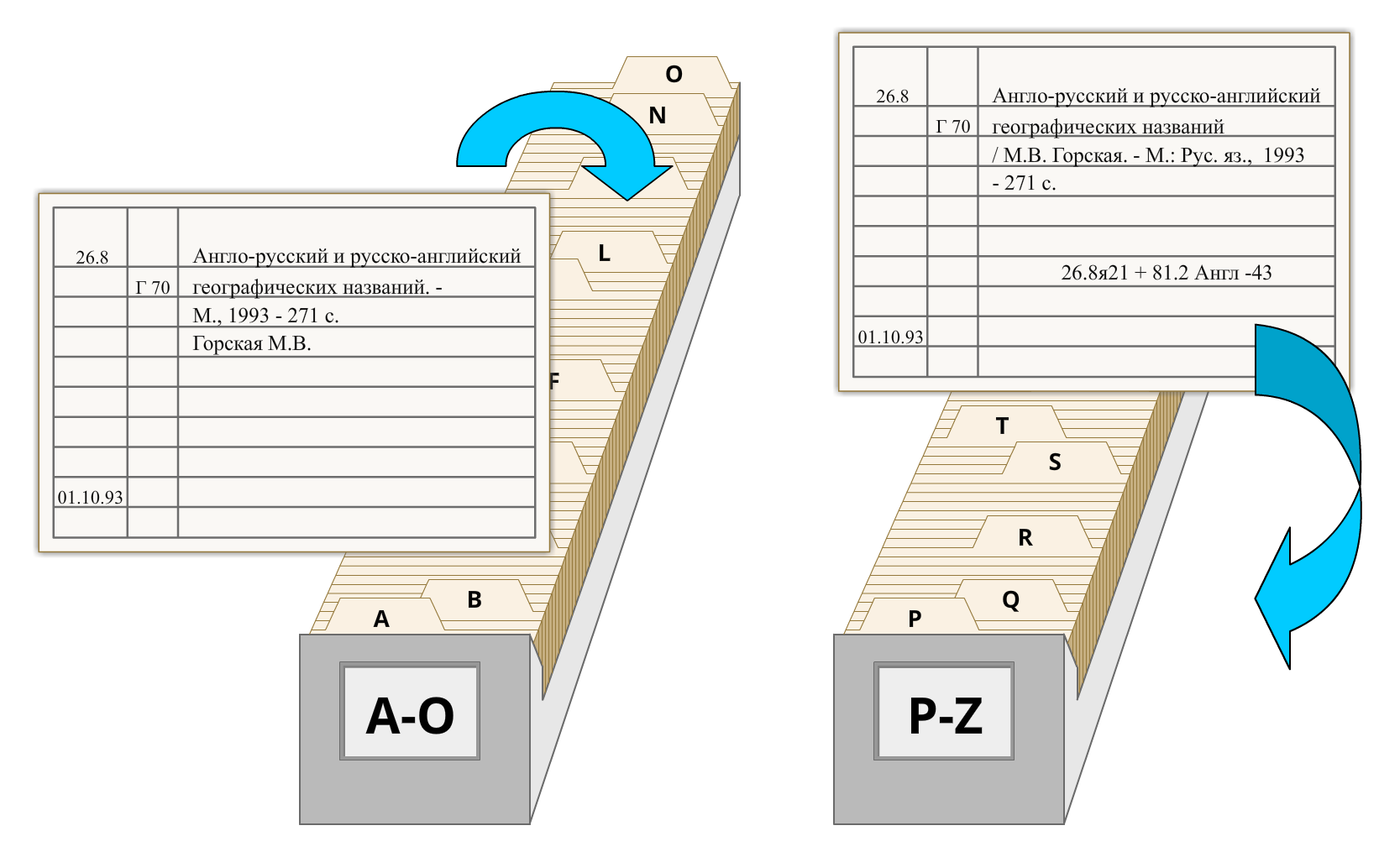 В библиотечном деле — каталоги (предметный, алфавитный).
 Примеры удобно организованной информации
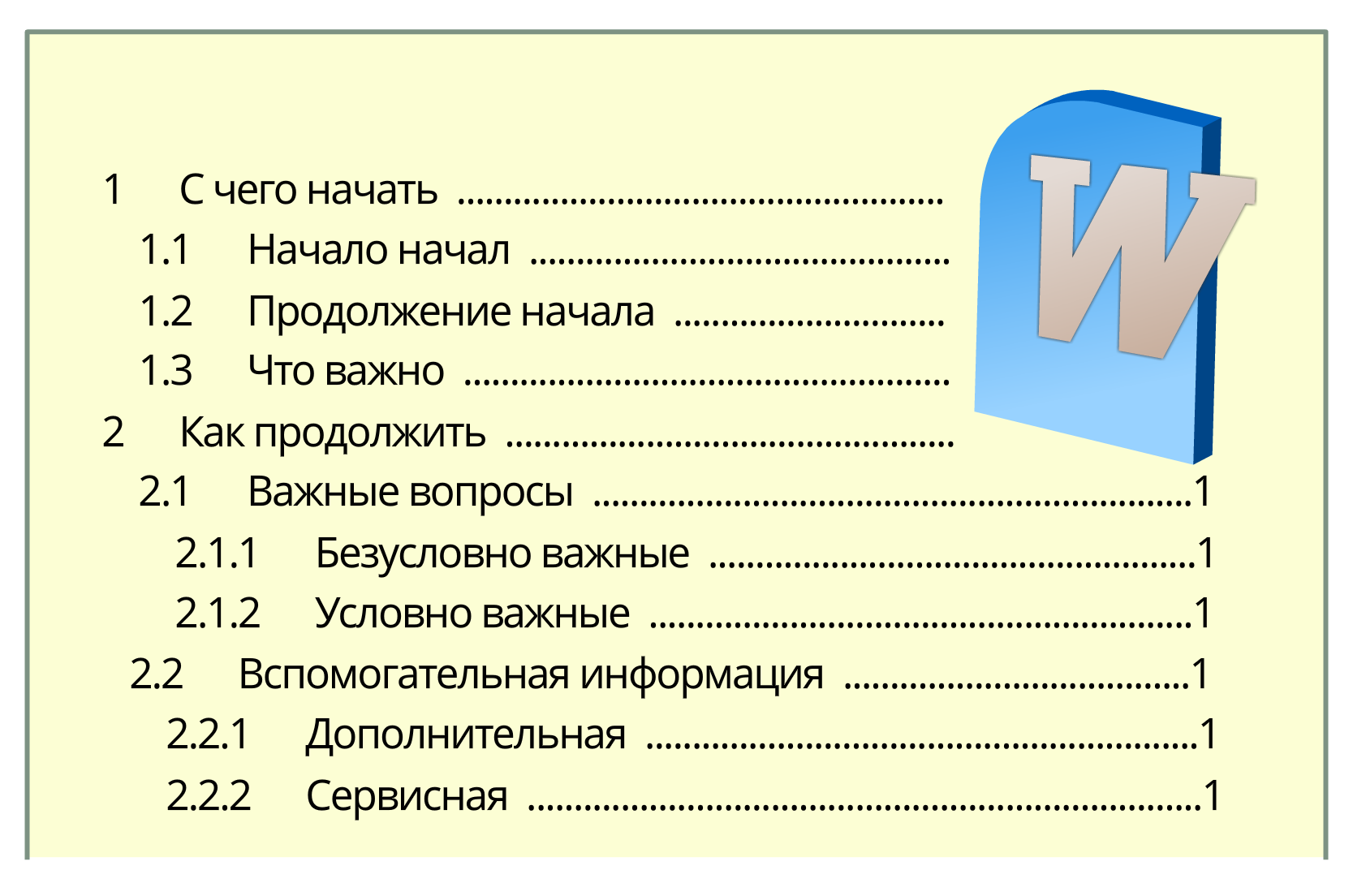 Оглавление в учебнике помогает быстро найти нужный параграф.
 Примеры удобно организованной информации
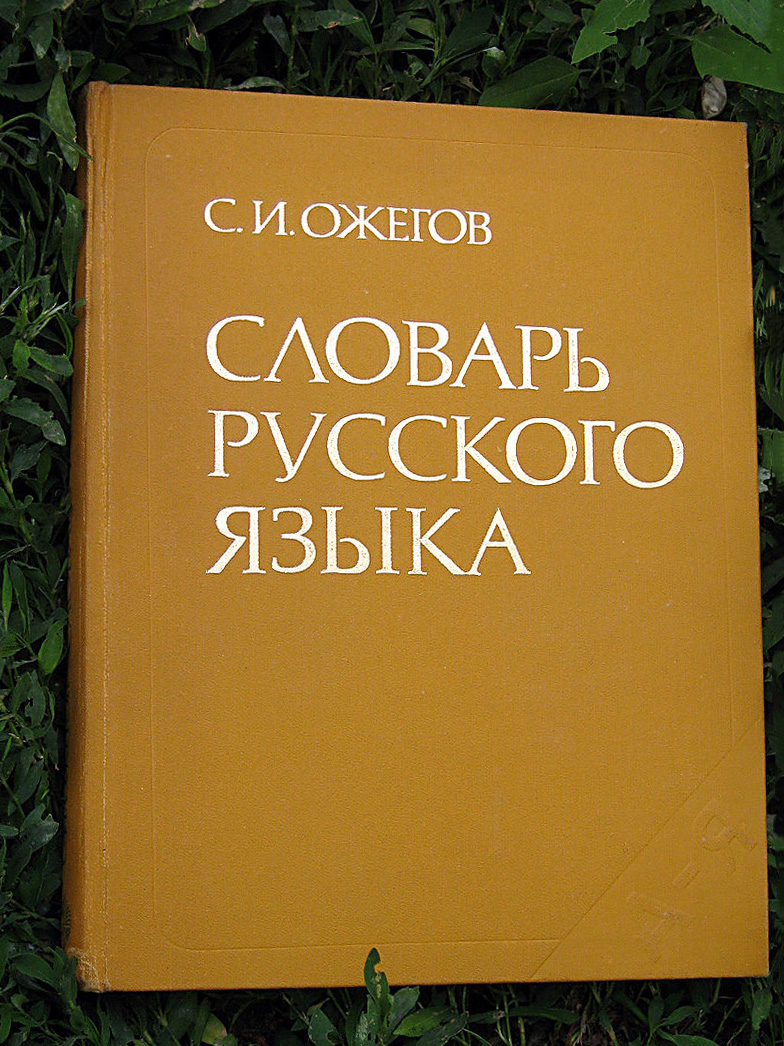 Словари помогают быстро найти слово и его значение.
 Структурирование информации
Структурирование информации — это процесс организации информации, в результате которого элементы изучаемого материала связываются по смыслу в целостную группу или несколько таких групп и выстроены в необходимом порядке (по важности, по времени, по интенсивности и т. п.).
 Структурирование информации
Чтобы структурировать информацию надо:
разделить информацию на группы и подгруппы по определенному критерию;
выстроить логические связи между выделенными группами информации.
 Информационная структура «Граф»
Граф – это графический способ представления информации, который отображает элементный состав системы и структуру связей. 
Порядок графа — это количество вершин.
Размер графа — это количество рёбер.
 Информационная структура «Граф»
Вершины (могут обозначаться: кругами, овалами, точками, прямоугольниками и пр.)
Связи: дуги (со стрелкой) или ребра (без стрелки).
 Возможность переливания крови разных групп
I
I
I I
I I
I I I
I I I
I V
I V
Вспомним сказку про трёх поросят: Ниф-Ниф (обозначим для краткости И), Наф-Наф (А), Нуф-Нуф (У) — и злого Волка (В). Поросята часто ходят друг к другу в гости, поэтому между домиками поросят есть дороги. Волк любит просто побродить по лесу, поэтому от его домика есть дорога, которая идёт в лес и возвращается обратно к домику Волка.
Также Волк любит навещать поросят, поэтому от домика Волка три дороги ведут к домикам трёх поросят. По такому описанию довольно трудно представить себе эту местность. А если домиков не 4, а 25! Всё гораздо понятнее становится, когда мы построим схему местности.
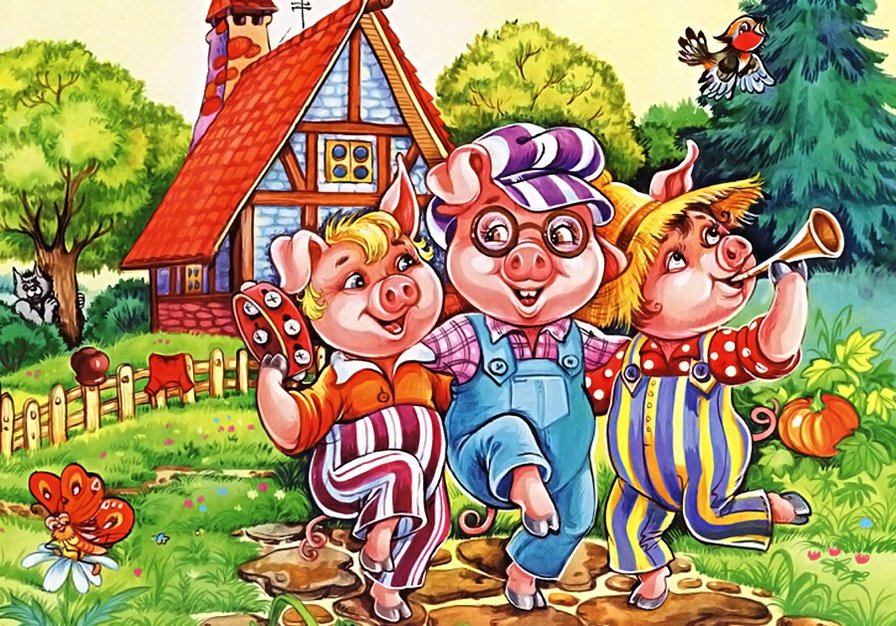  Информационная структура «Граф»
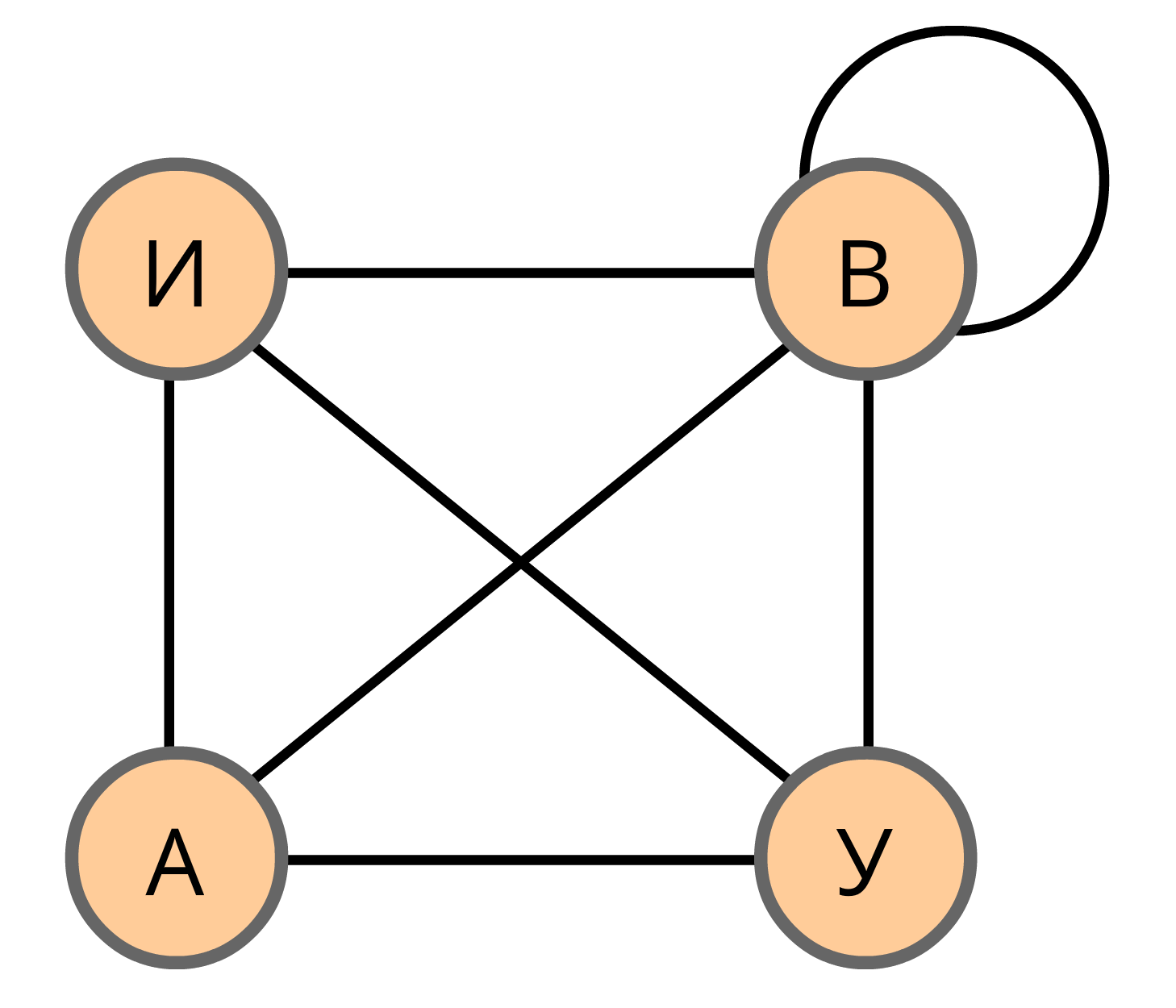 Это не карта местности. Здесь не выдержаны направления по сторонам света, не соблюдён масштаб. На этой схеме отражён лишь факт существования четырёх домиков и дорог между ними. Такая схема называется графом. Глядя на этот граф, легко понять структуру дорожной системы в данной местности.
 Информационная структура «Граф»
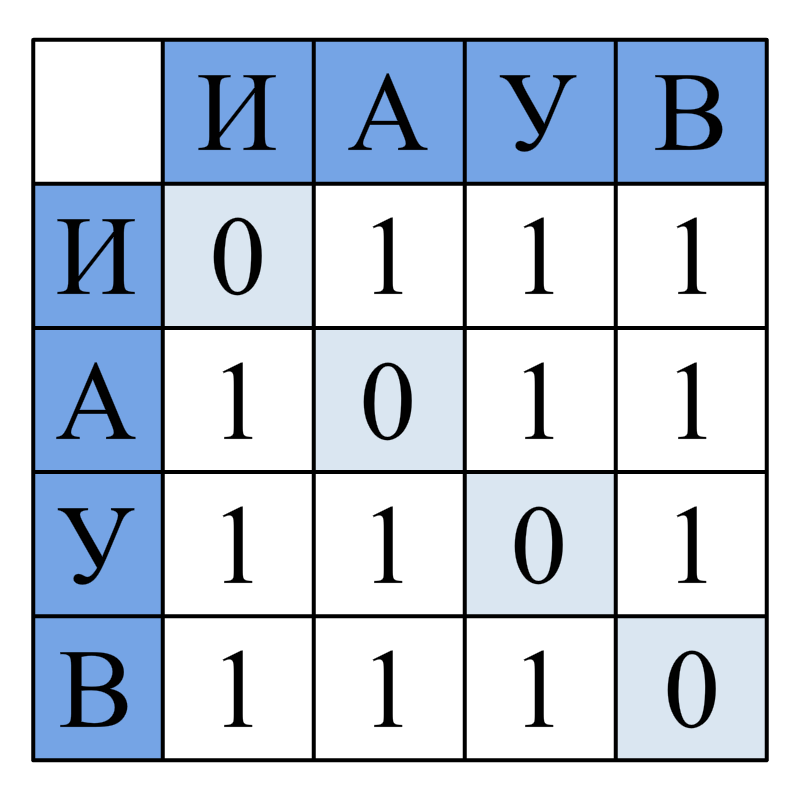 В информатике для хранения информации о вершинах и связах графа используются таблицы — матрицы смежности. Заголовки строк и столбцов в этой таблице — название вершин. Клетка Mi, j содержит 1, если i-ая вершина связана ребром с j-ой вершиной и 0 в противном случае.
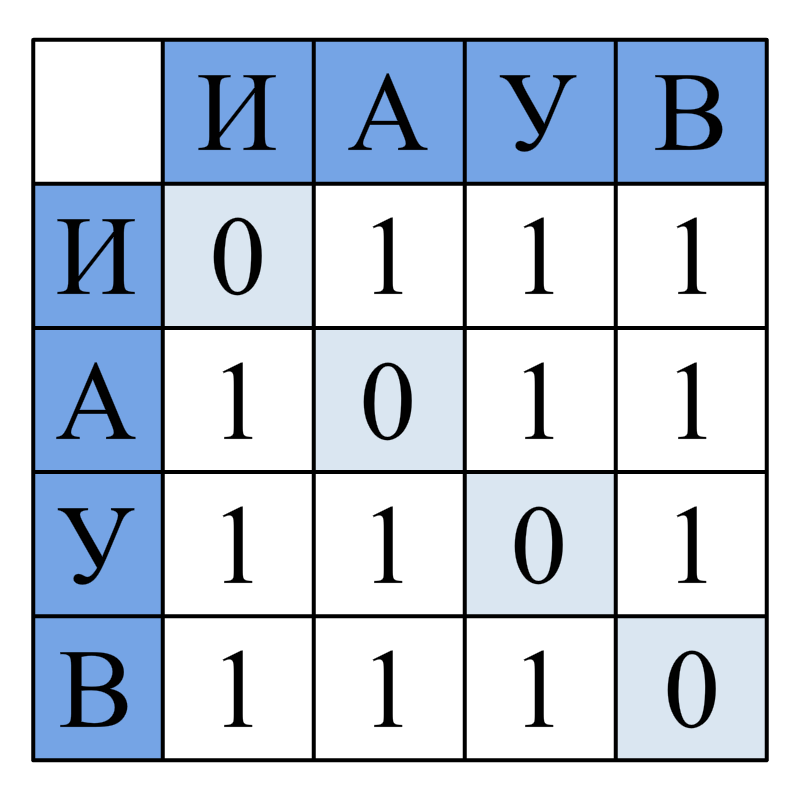  Информационная структура «Граф»
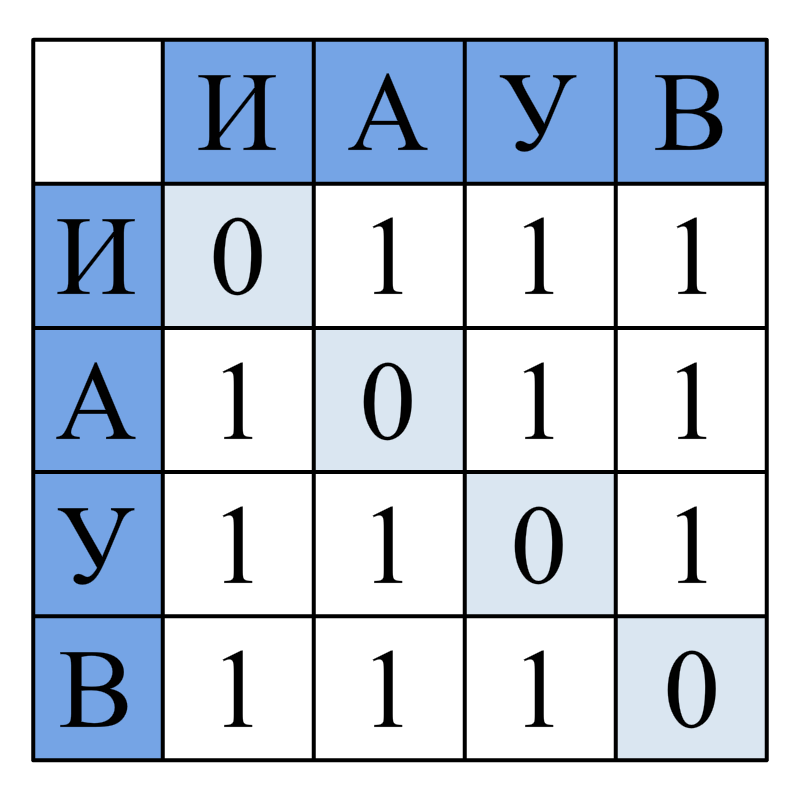 На пересечении строк В и В находится 1, это значит, что есть петля — это дорога (ребро) которая начинается и заканчивается в одной вершине.
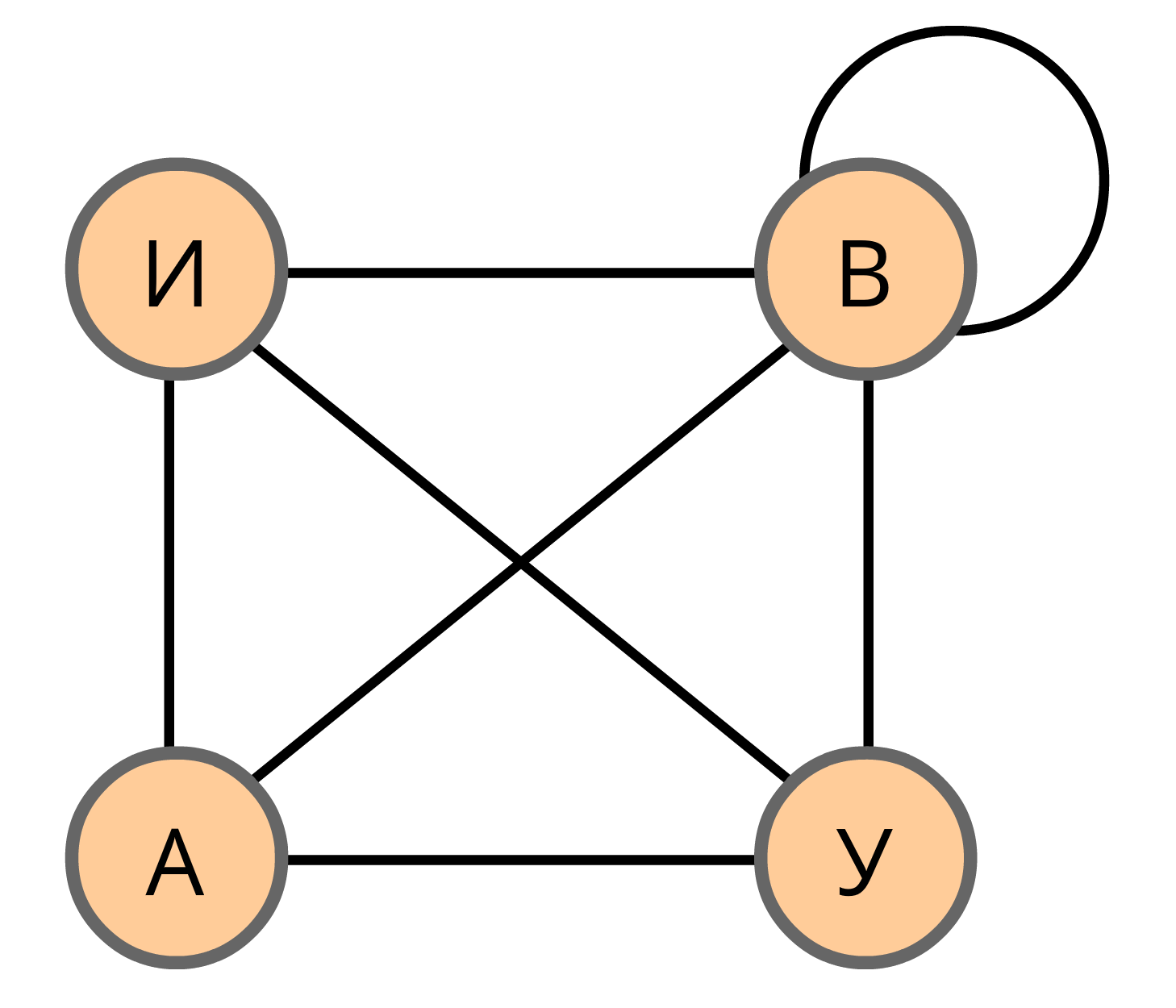 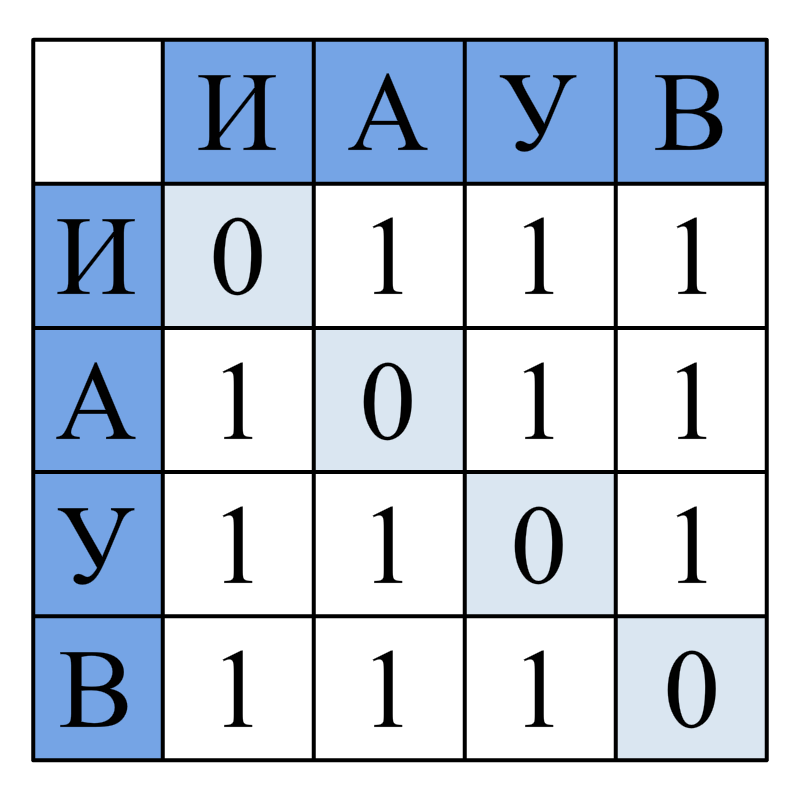  Связный граф
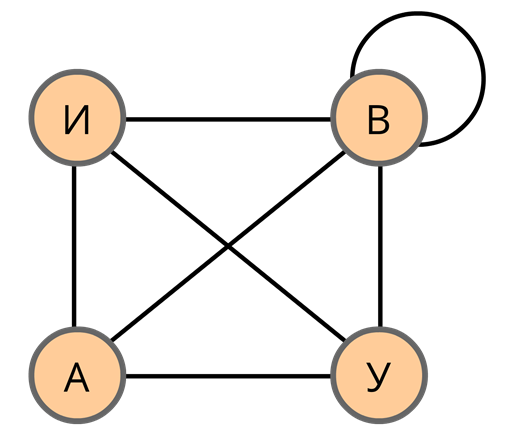 Мы рассмотрели связный граф — это такой граф, между вершинами которого существует дорога.
 Взвешенный граф
Если в задаче нас интересует расстояние (или стоимость или количество), то значения можно написать на рёбрах графа. 
Такой граф называется взвешенным (каждое ребро имеет свой вес).
Взвешенный граф – это граф у которого каждое ребро имеет свой вес (стоимость, расстояние, количество).
 Взвешенный граф
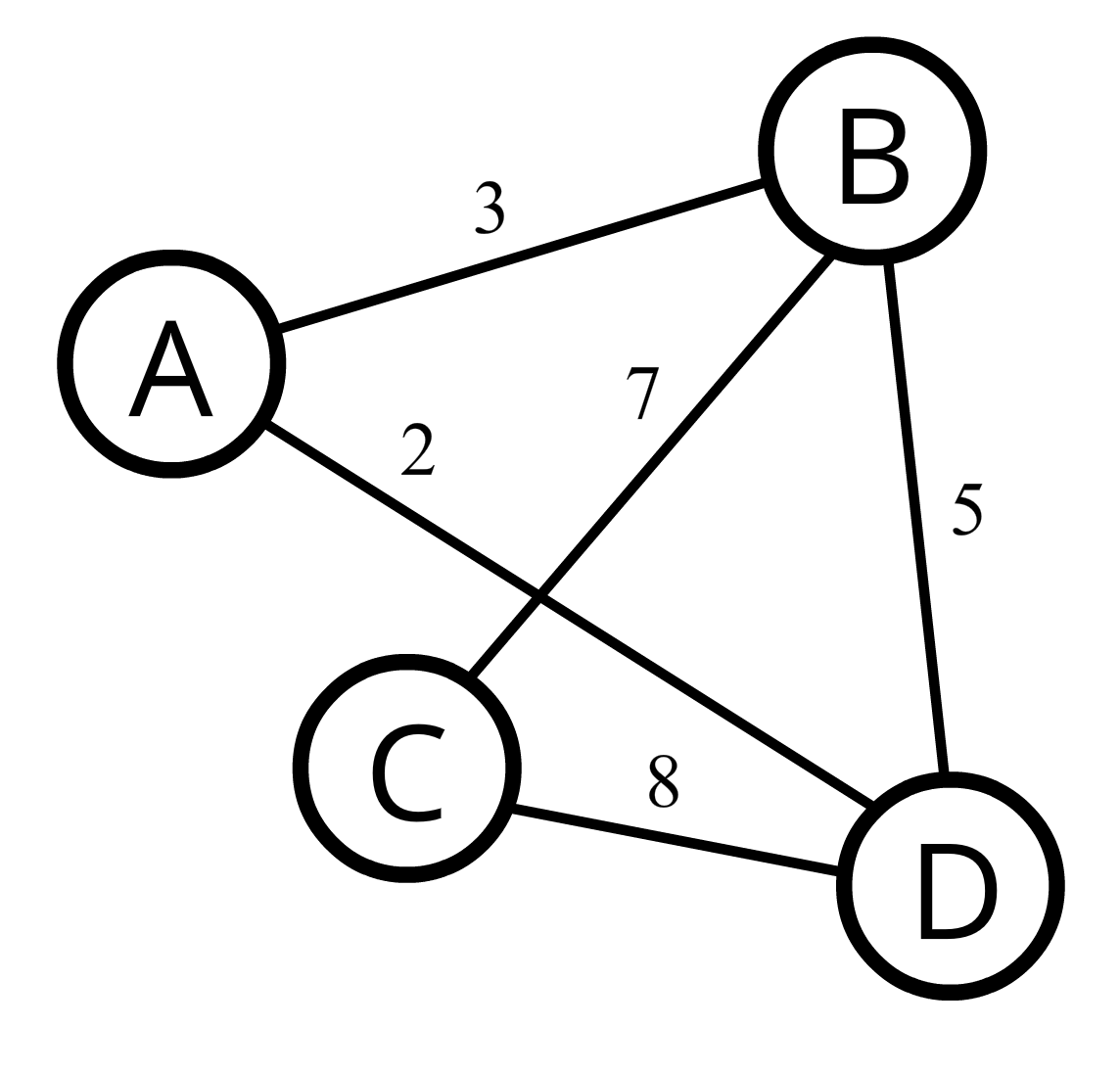 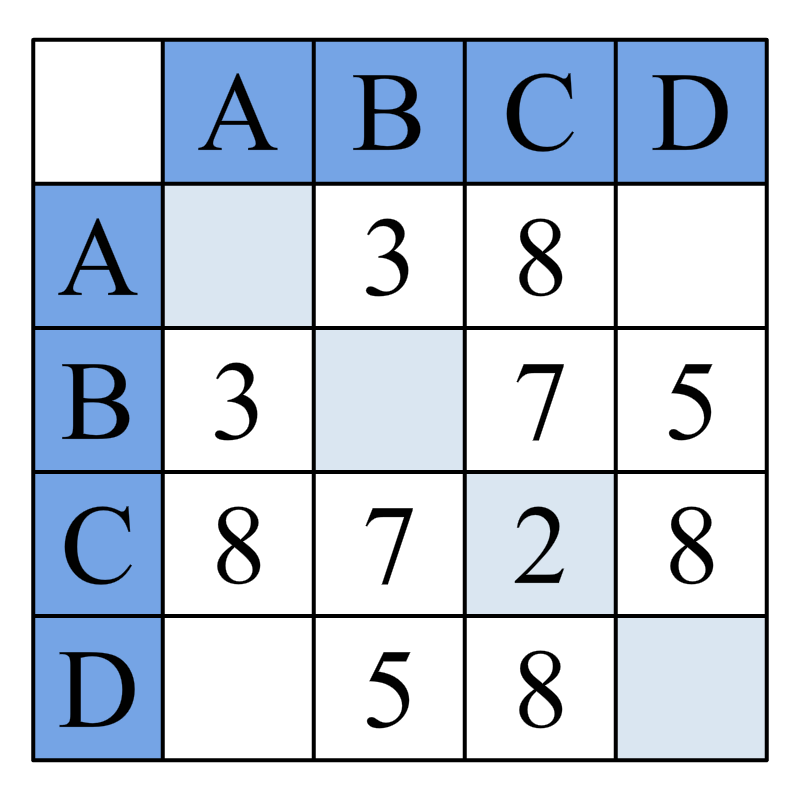 2
2
2
Весовая матрица позволяет определить наилучший маршрут (или наилучшую стоимость) перебором вариантов.
Задача 1
Для весовой матрицы нарисуйте соответствующий ей взвешенный граф.
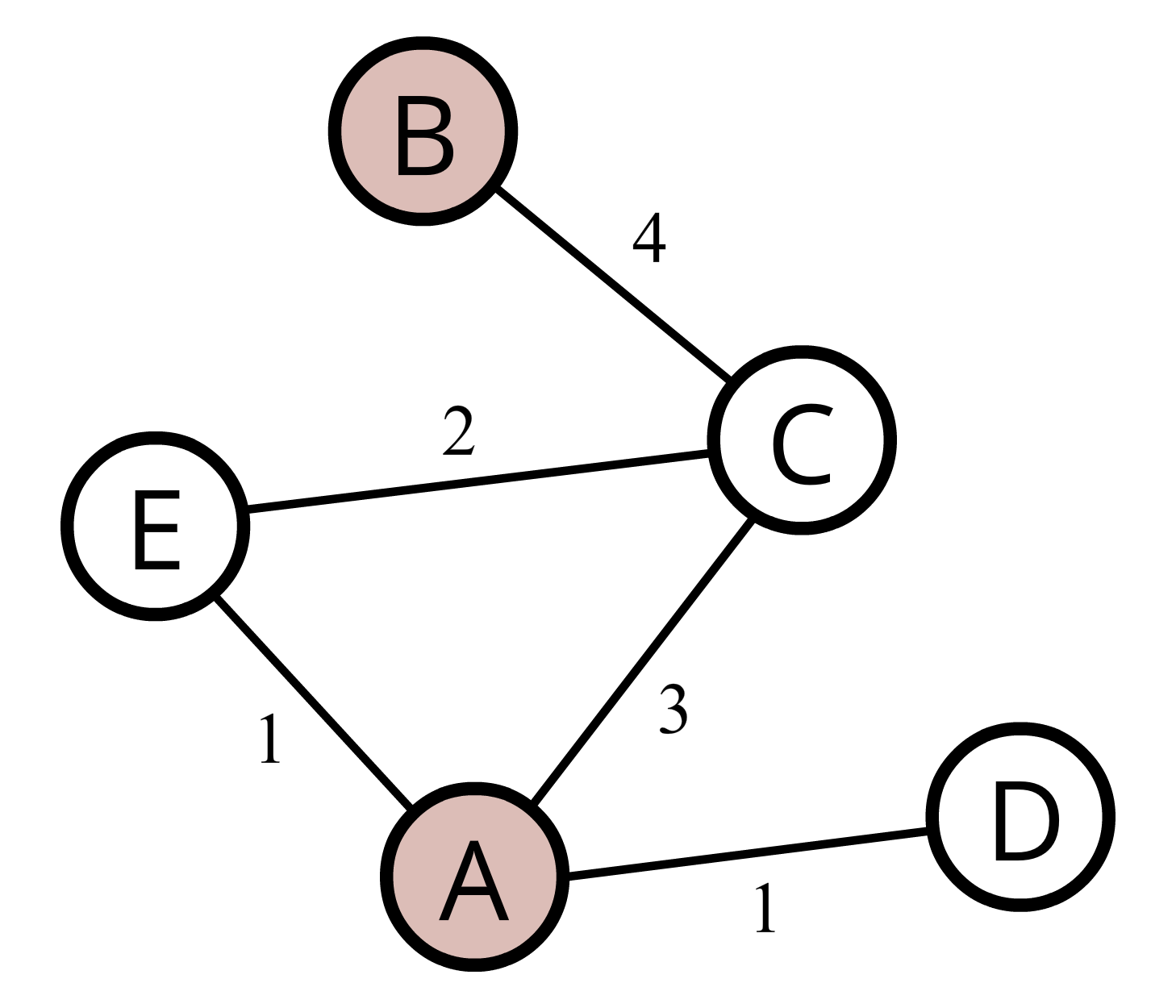 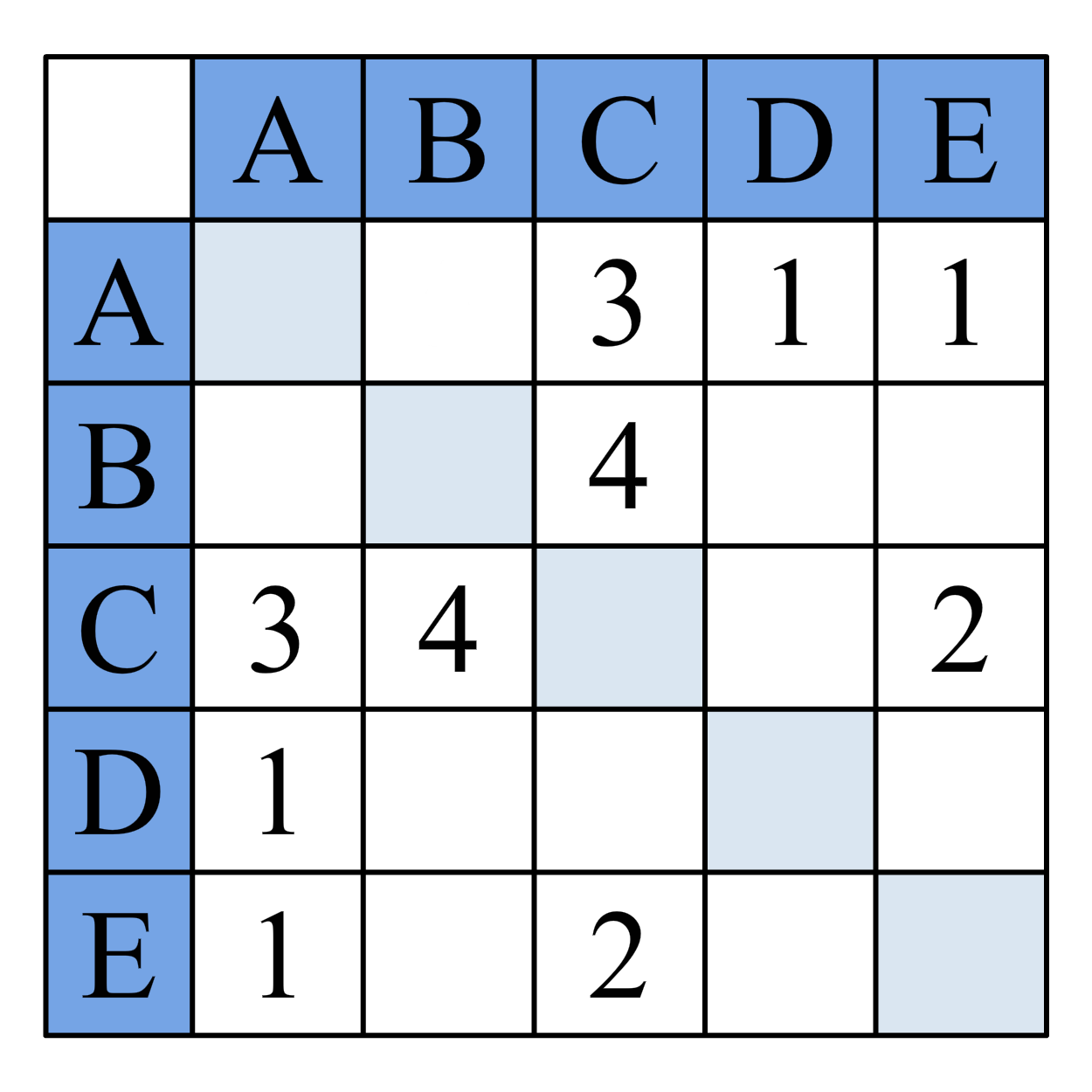  Пример ориентированного графа
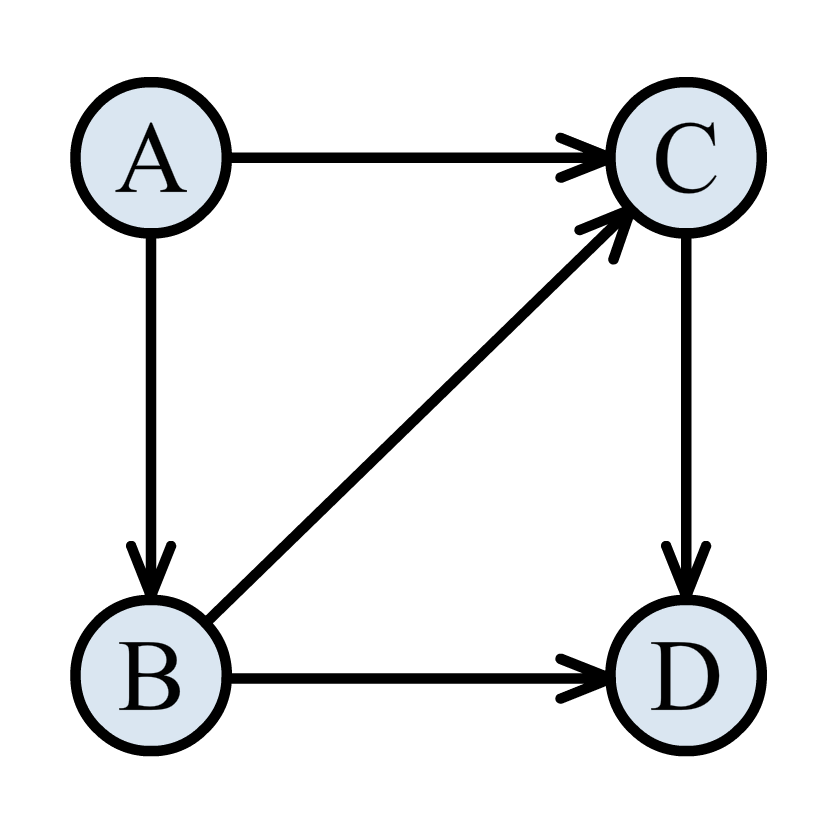 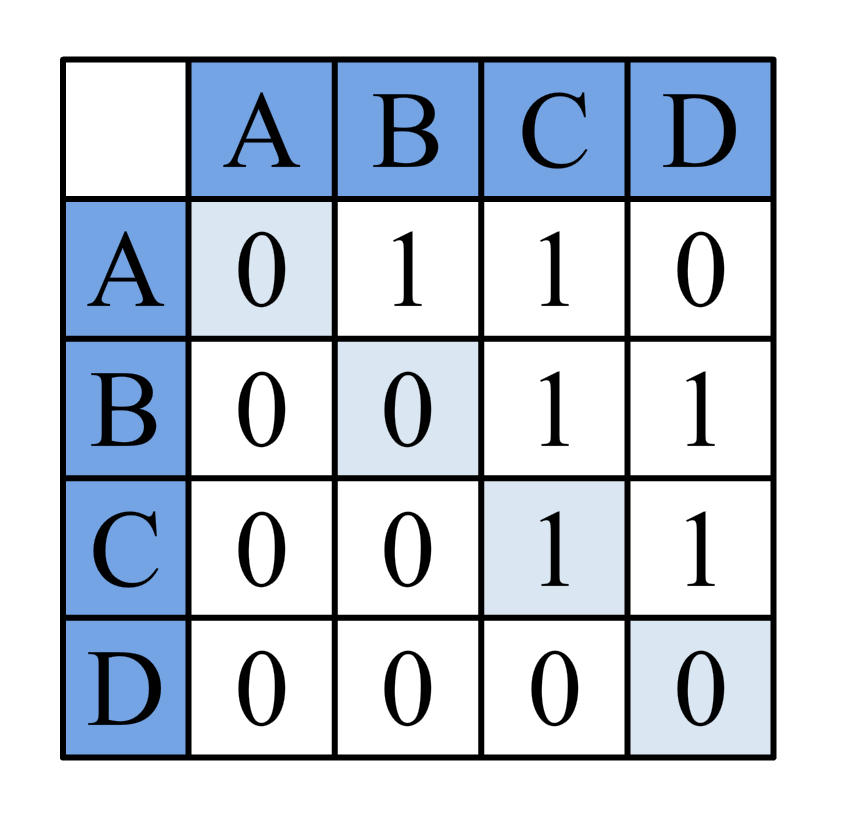 Матрица смежности
Ориентированный граф
Задача 2
Для взвешенного графа постройте весовую матрицу.
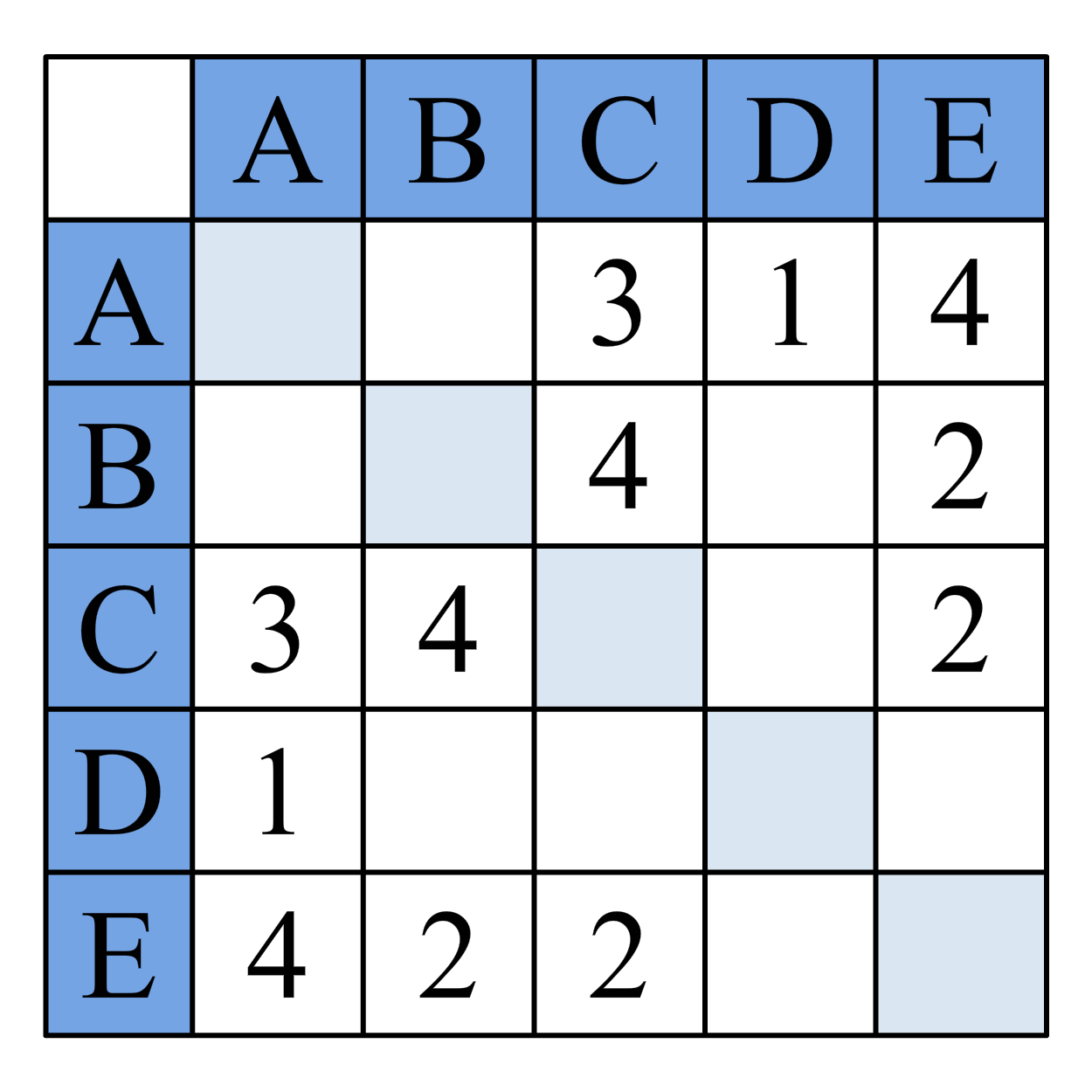 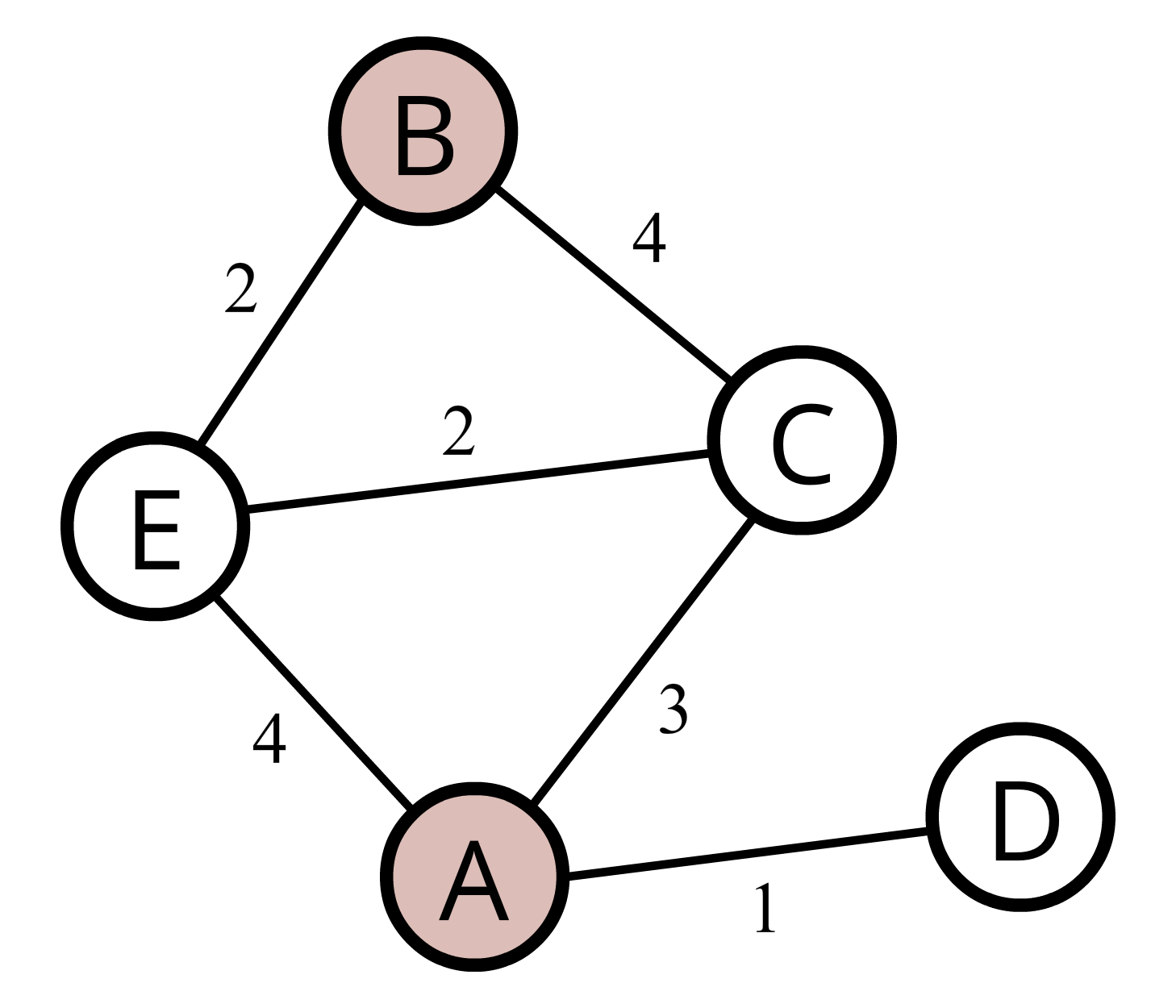 Задача 3
Между населенными пунктами A,B,C,D,E построены дороги, протяжённость которых приведена в таблице. Определите кратчайший путь между пунктами A и E.
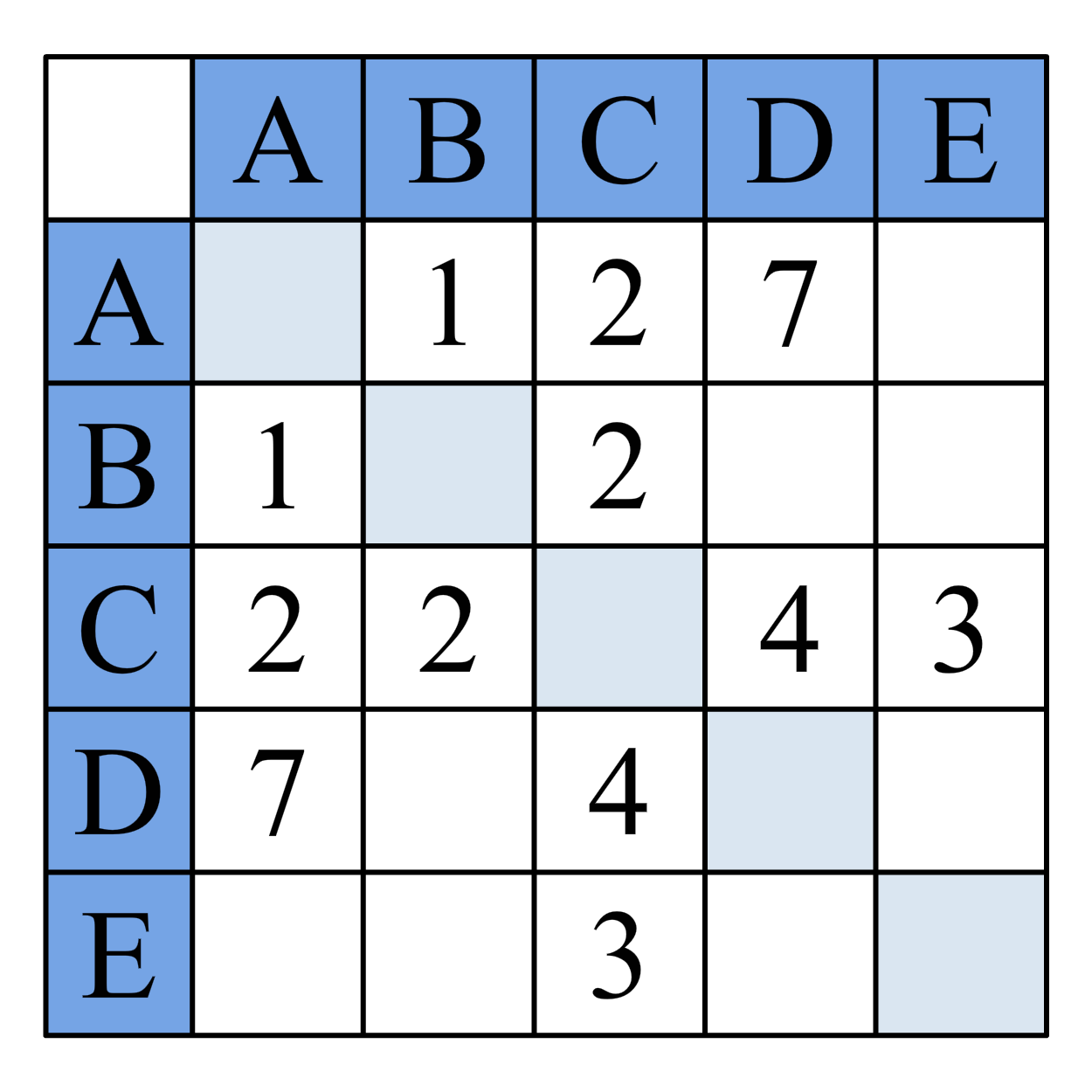 Задача 3
Построим дерево возможных вариантов:
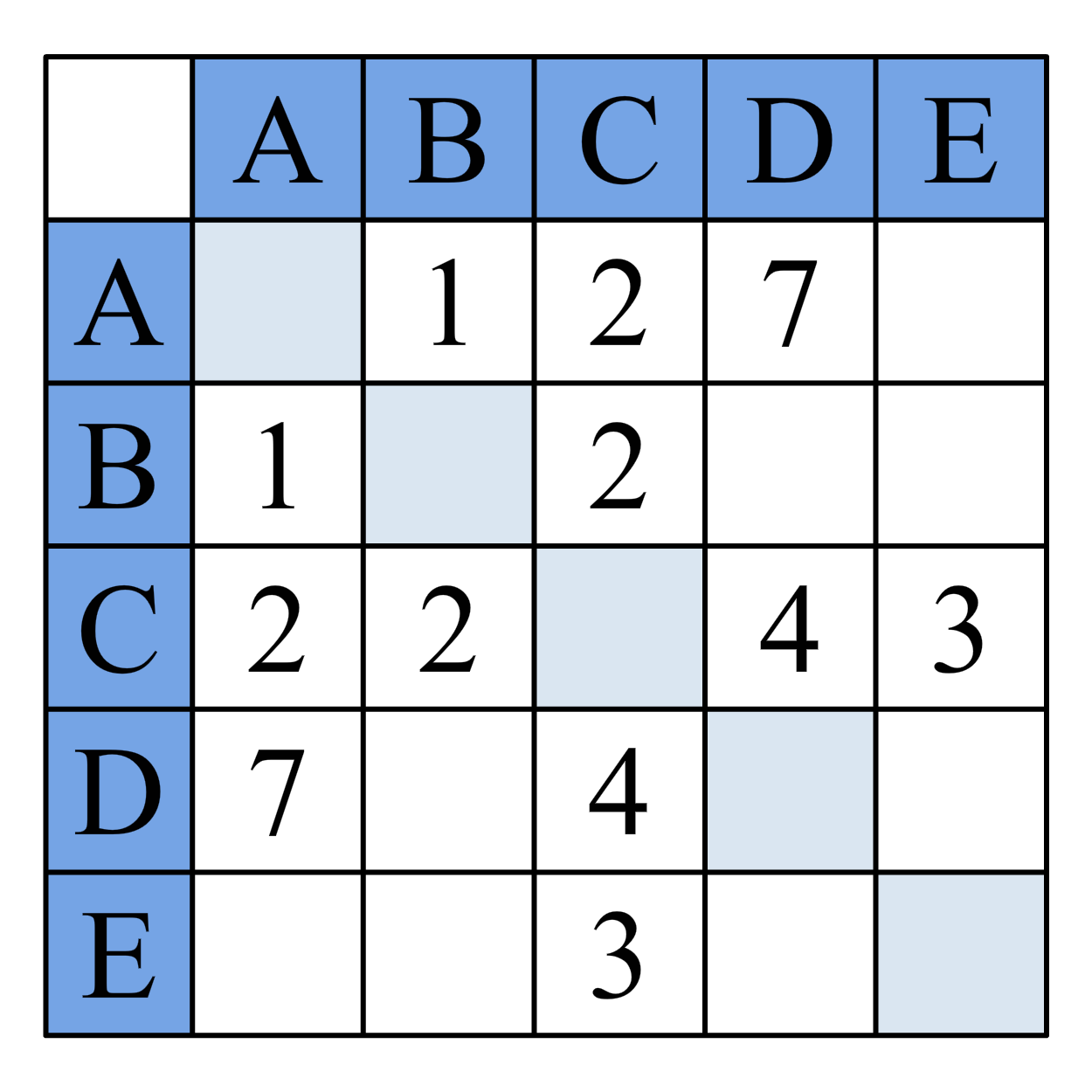 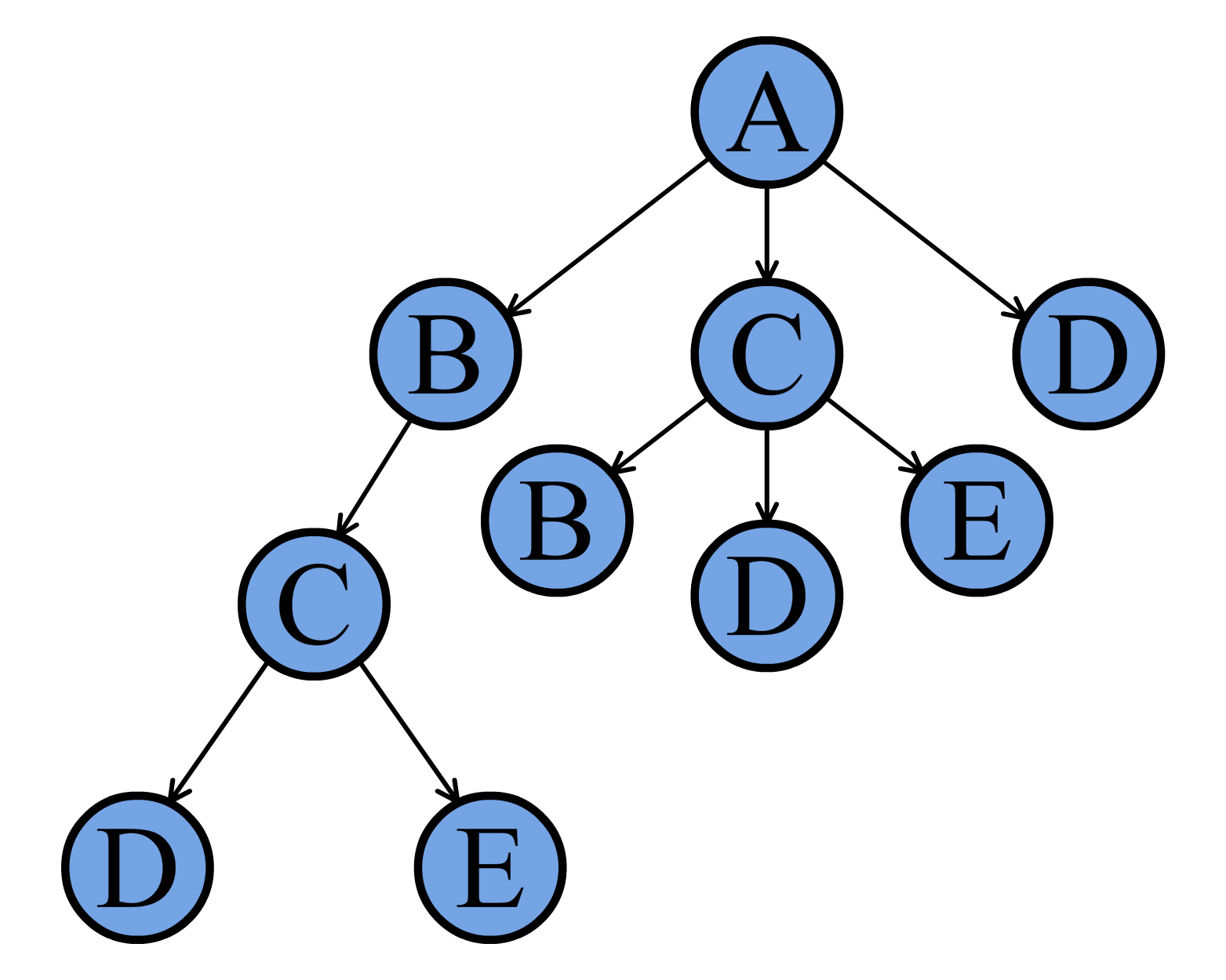 Задача 3
Построим дерево возможных вариантов:
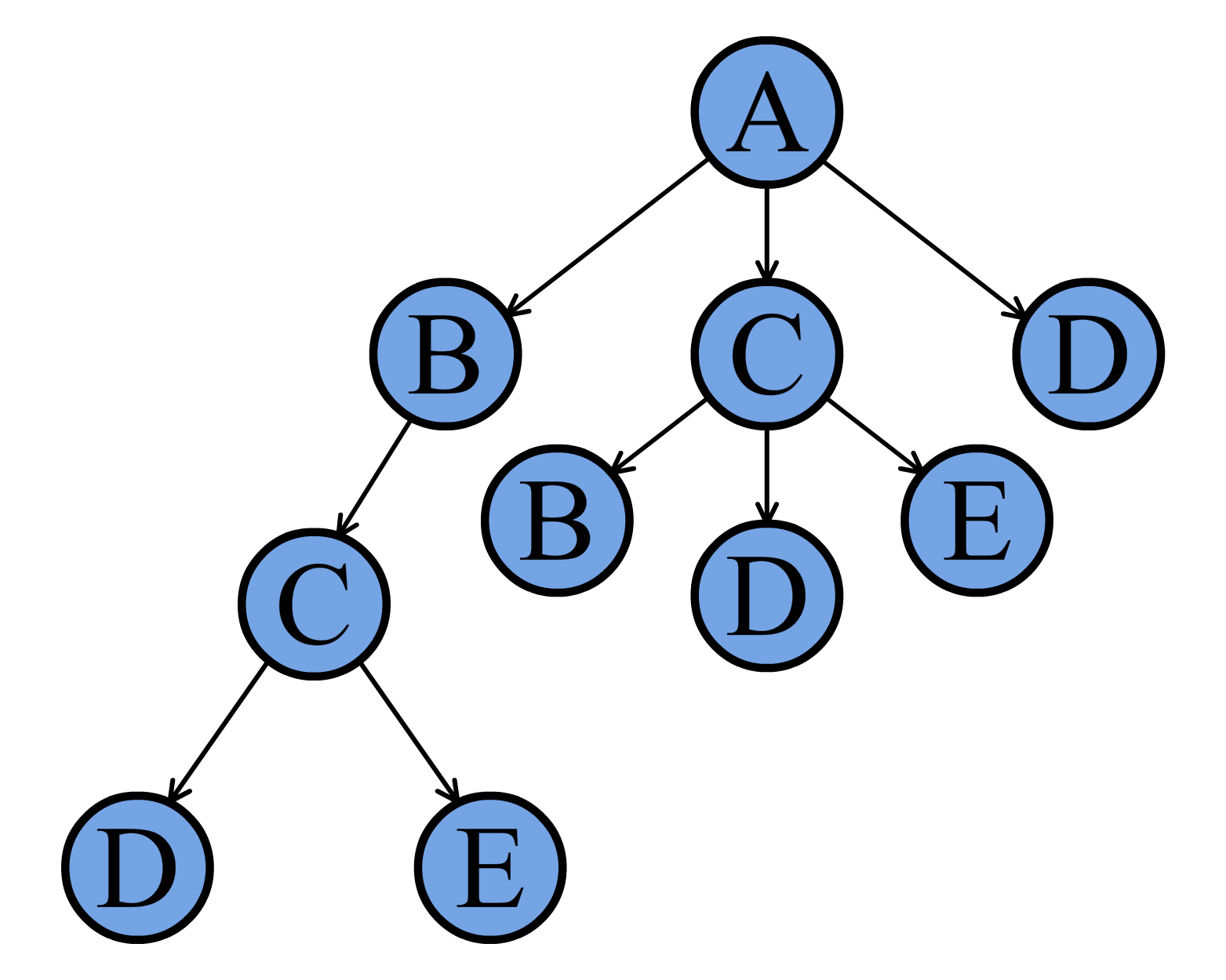 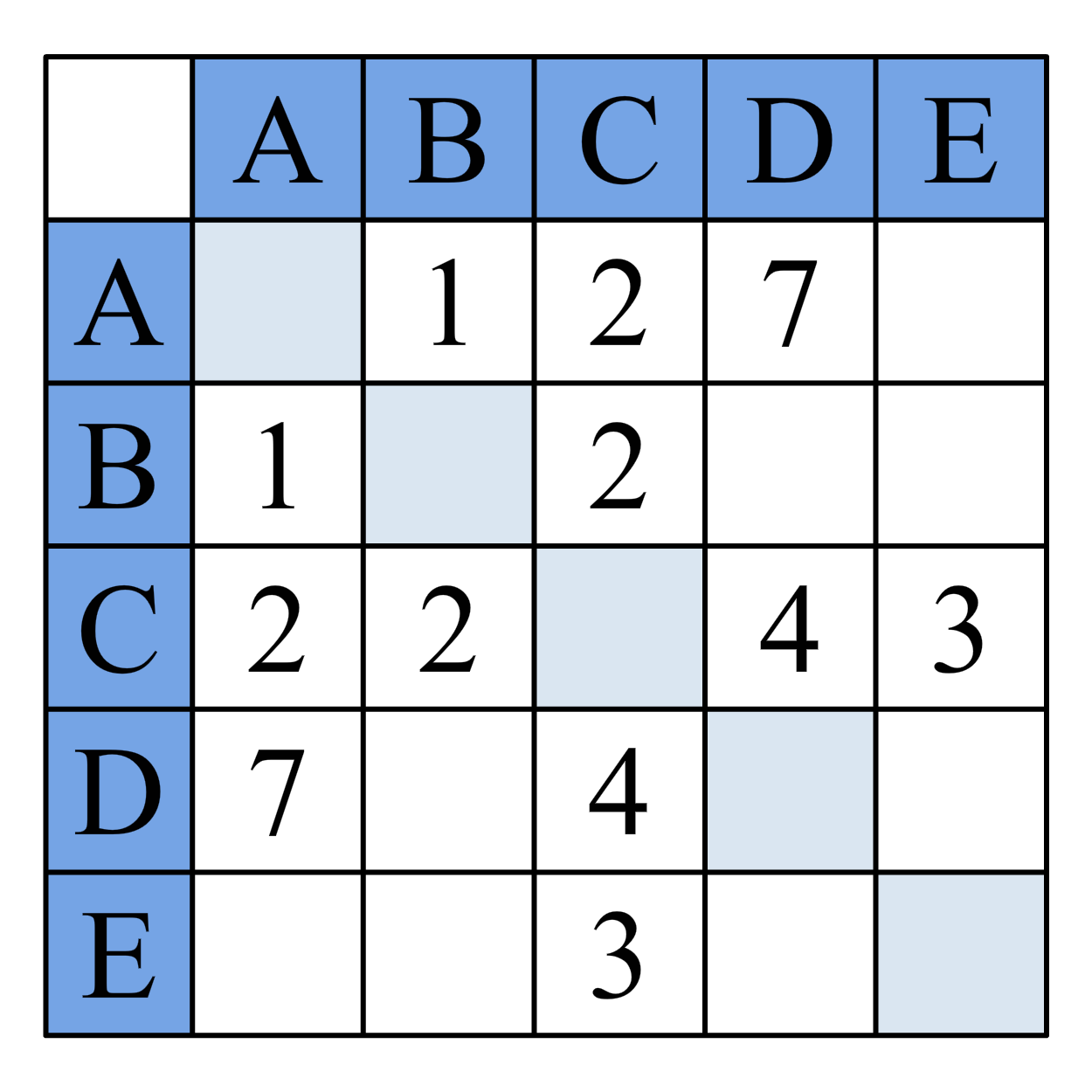  Иерархическая структура «Дерево»
Дерево – это граф, предназначенный для отображения таких связей между объектами как вложенность, подчиненность, наследственность и т.п.
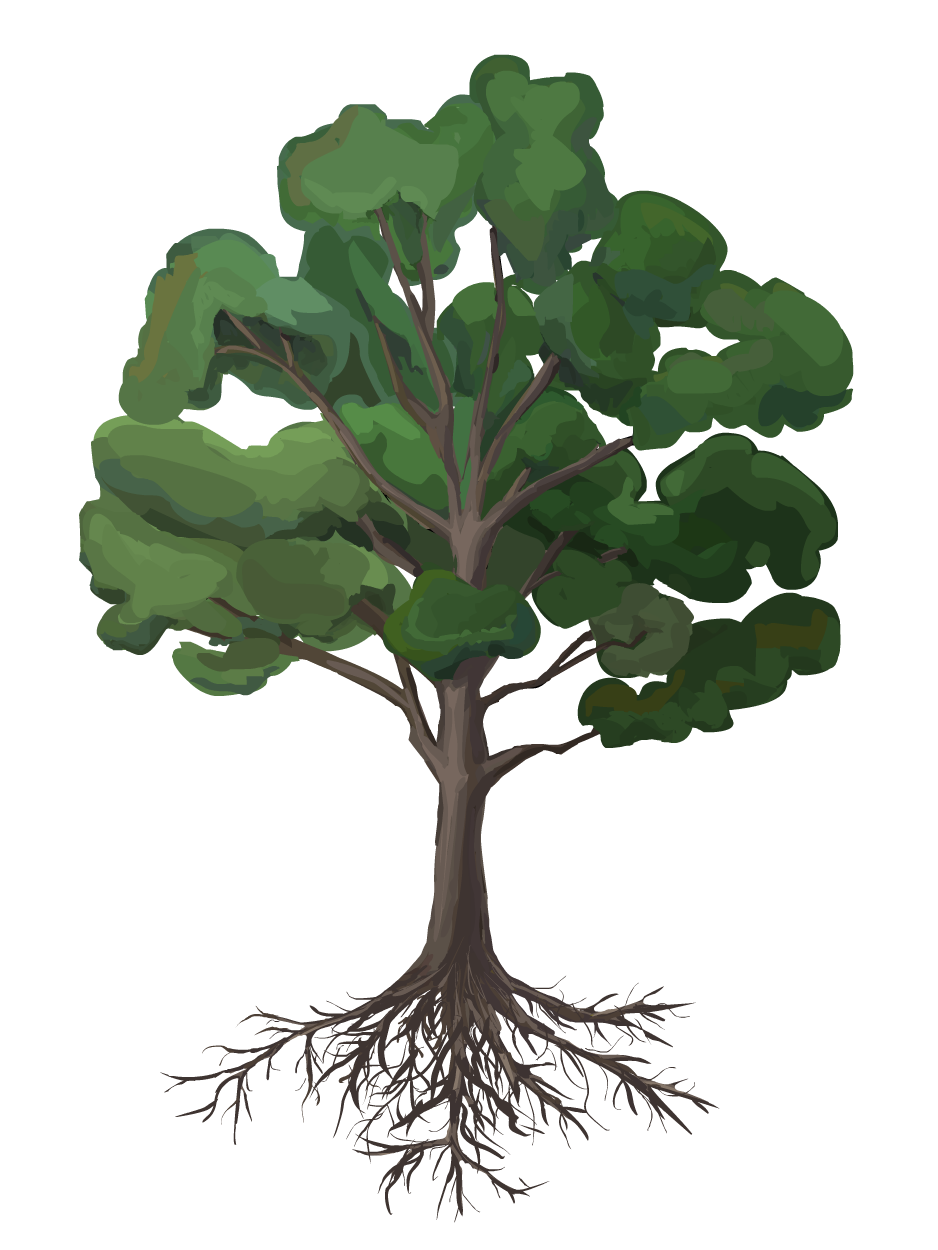 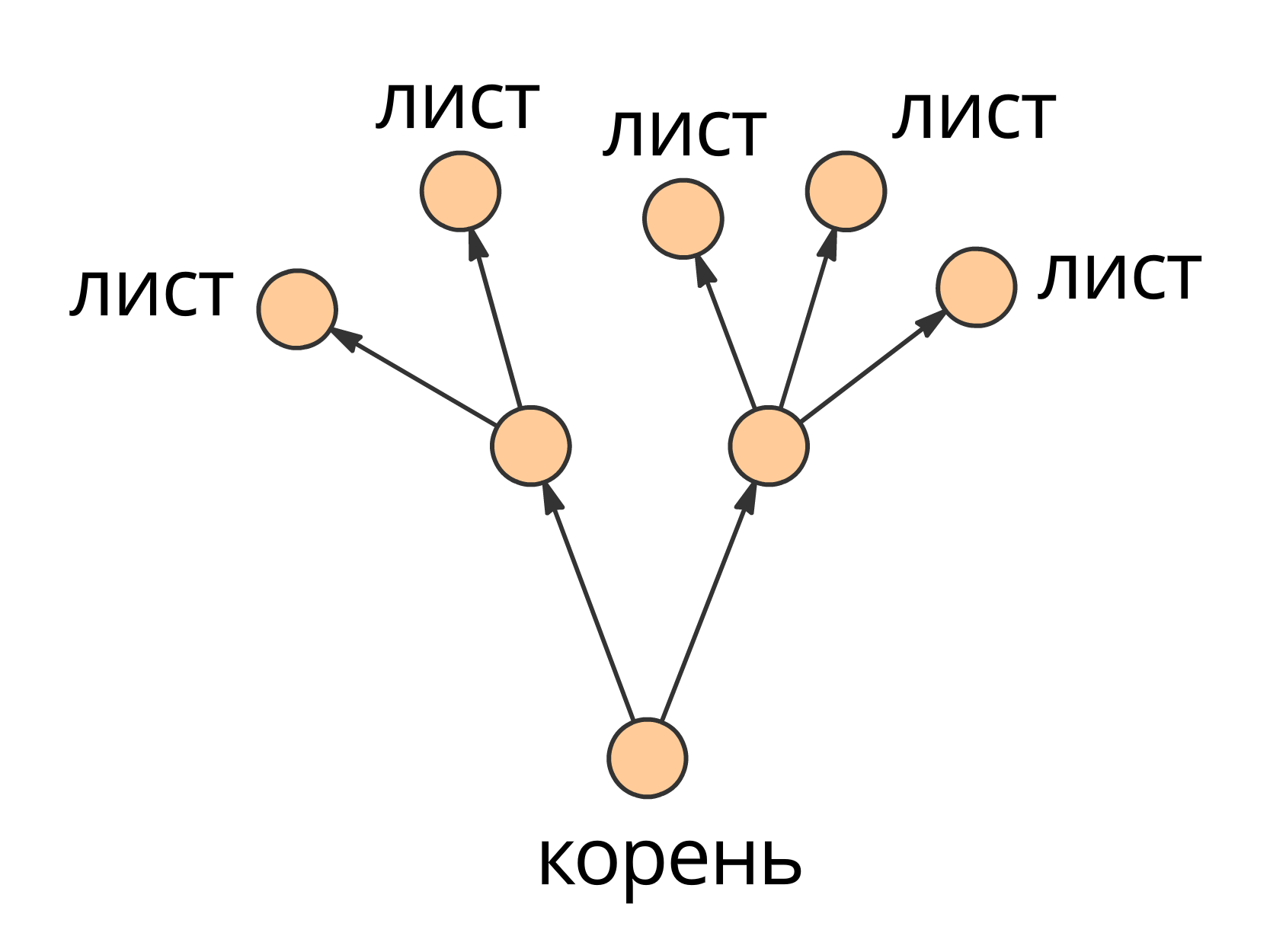  Иерархическая структура «Дерево»
Дерево рисуют по уровням сверху вниз. Дерево состоит из вершин (узлов) и линий (дуг - ориентированной связи или рёбер – неориентированной связи), соединяющих вершины.
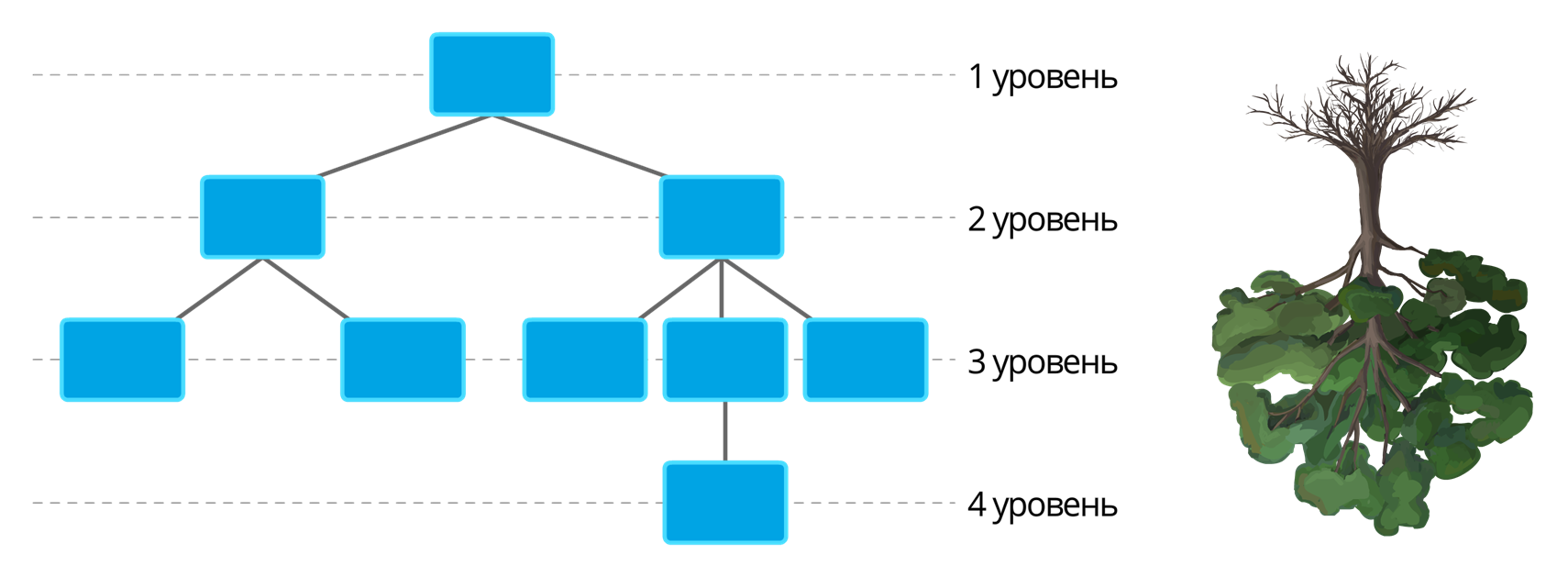  Иерархическая структура «Дерево»
 Иерархическая структура «Дерево»
На первом уровне располагается корень. 
Вершины, из которых не выходят дуги, называются листьями.
Отличительная особенность дерева: между любыми двумя его вершинами существует единственный путь.
 Иерархическая структура «Дерево»
По иерархическому принципу организована система хранения файлов во внешней памяти.
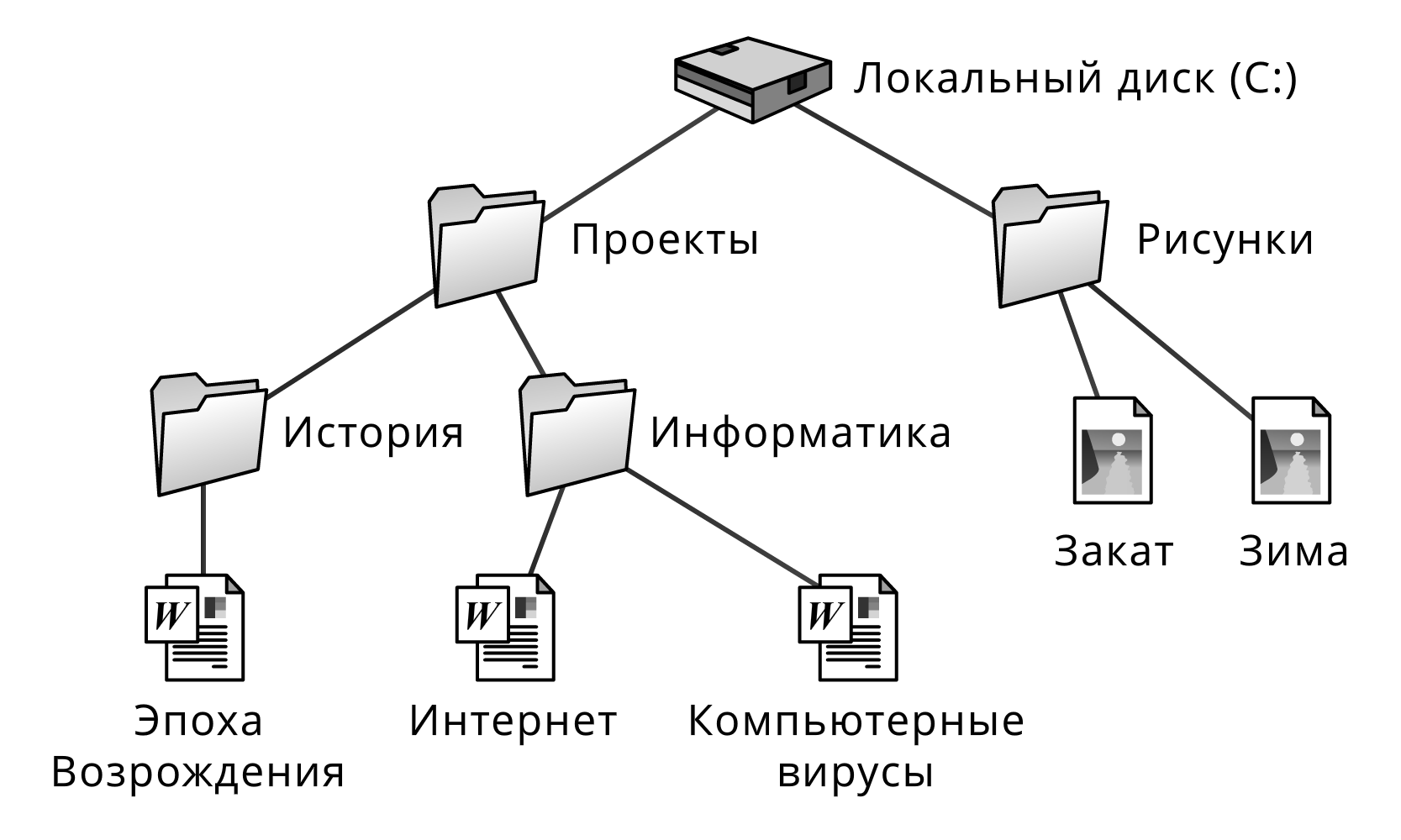  Родословное дерево первых русских князей
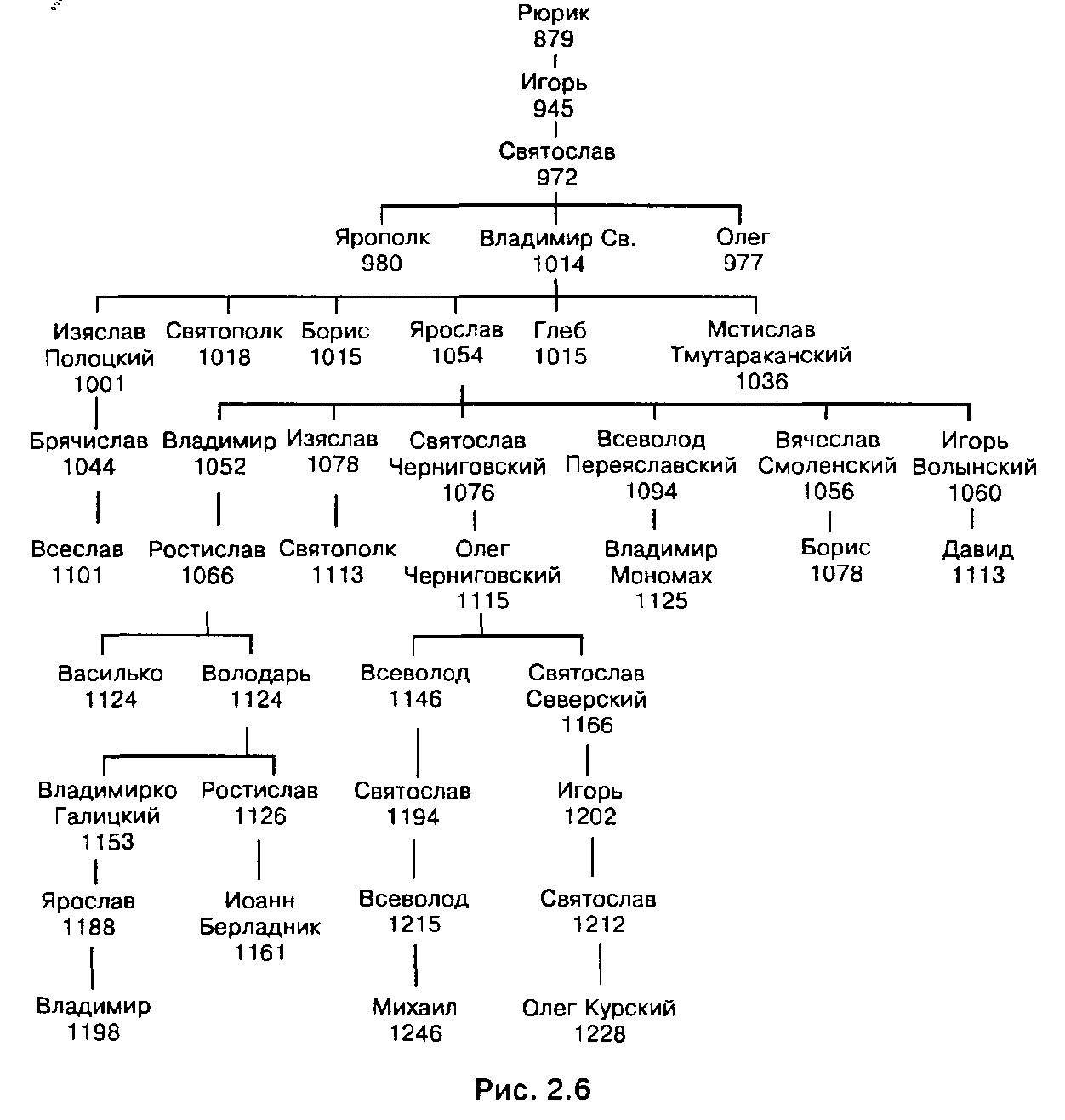